Тема занятия.
«…И долго буду тем любезен я народу, что чувства	добрые	я лирой пробуждал…»
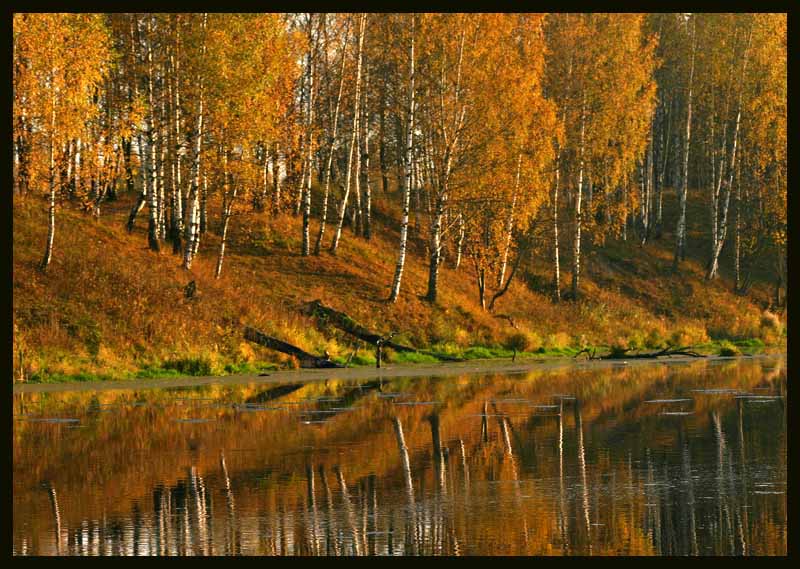 «Очей очарованье! 
Приятна мне твоя прощальная краса».
«Мороз и солнце, день чудесный!»
Чудесные стихи А.С.Пушкина открывают нам его благородную душу и сердце, его любовь к родной земле, гордость за русский народ, восхищение природой, привязанность к друзьям и своей няне, познакомившей его с сокровищами народной поэзии, народной речи.
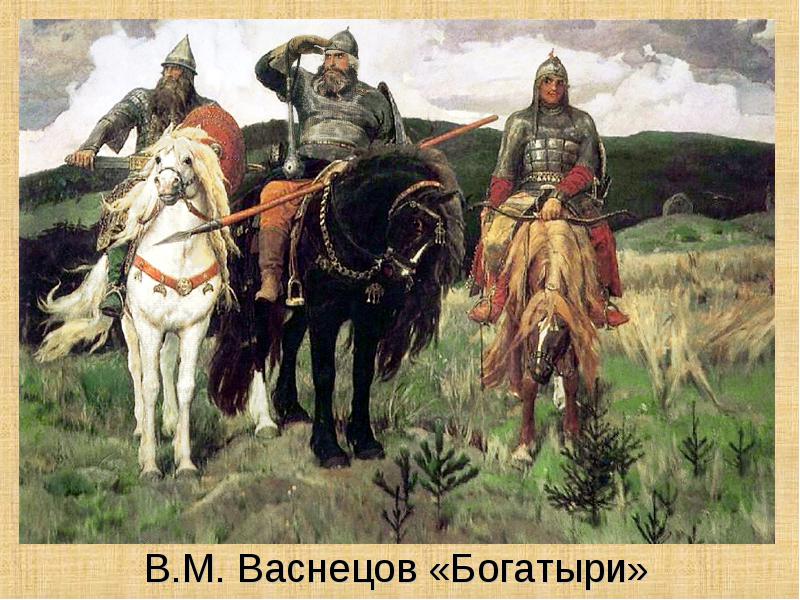 А.С.Пушкин  и 
М.Ю. Лермонтов	–	два бессмертных имени в русской литературе. Их творчество гениально, но различно по настроению.
«Грустный, строгий, нежный, скромный, смелый. благородный, мечтательный, застенчивый.Человек с могучими   страстями и волей.»
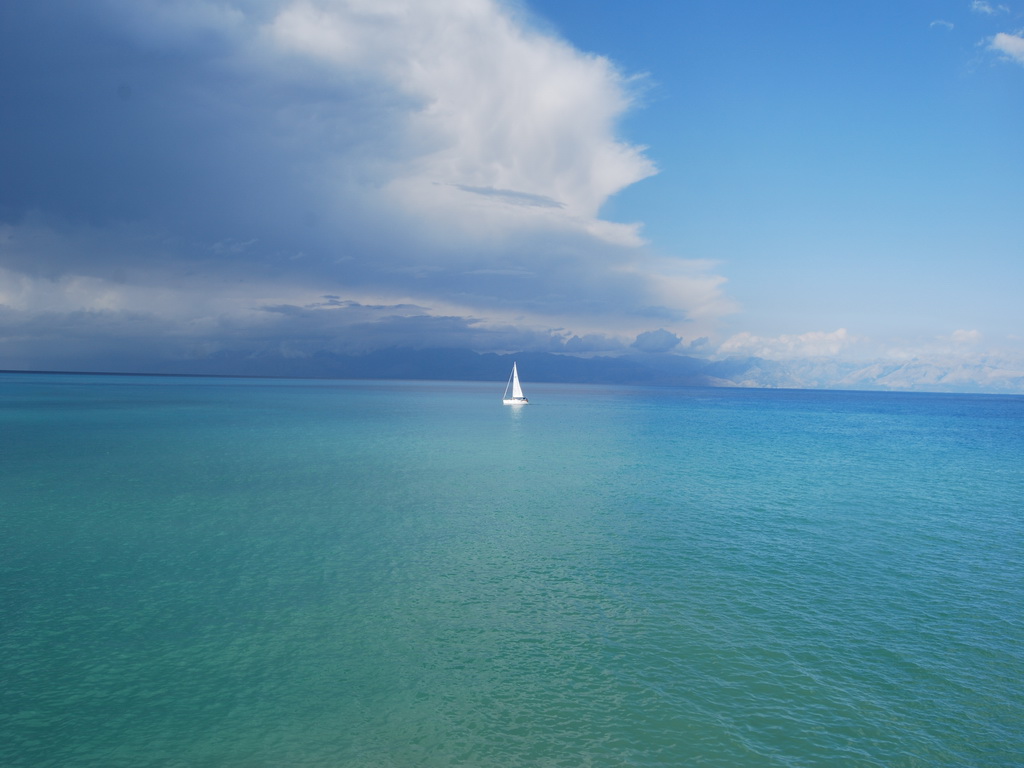 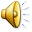 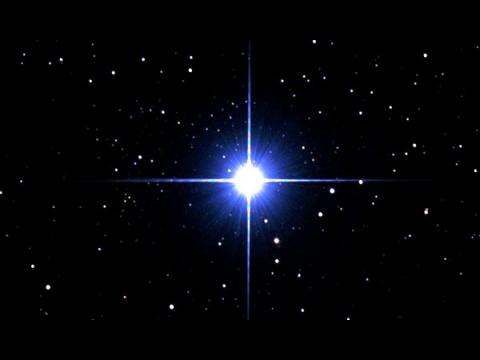 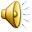 А.С. Пушкин и М.Ю. Лермонтов пробуждали и будут пробуждать в наших сердцах только добрые чувства.
Пробуждать чувства добрые – главное предназначение каждого человека.
Молодцы!